Лічба
Лічба
Кількісна лічба  (“Скільки?”)
Вимоги до проведення лічби
Кількісна лічба  (“Скільки?”)
Вправи з лічби. Числа та кружечки
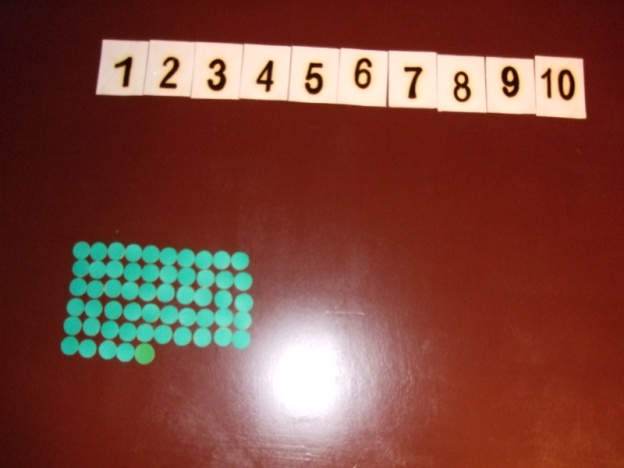 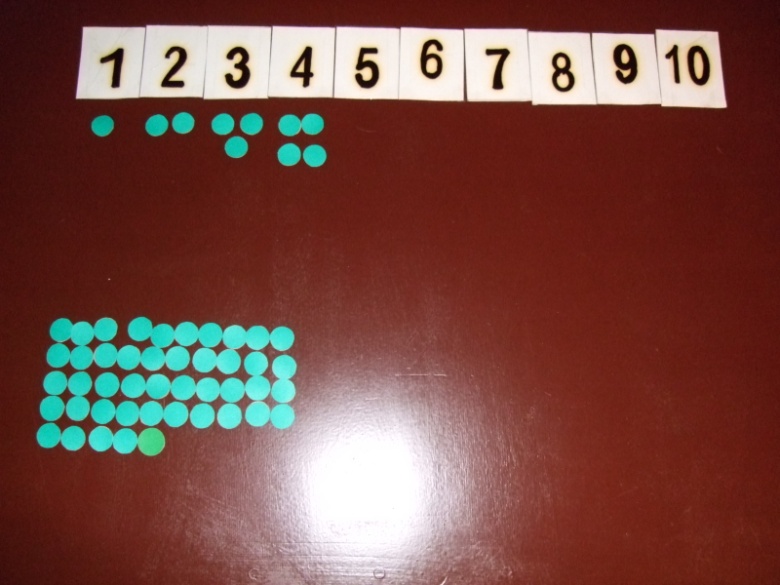 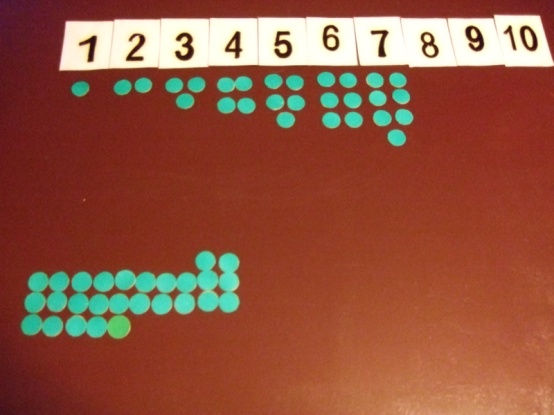 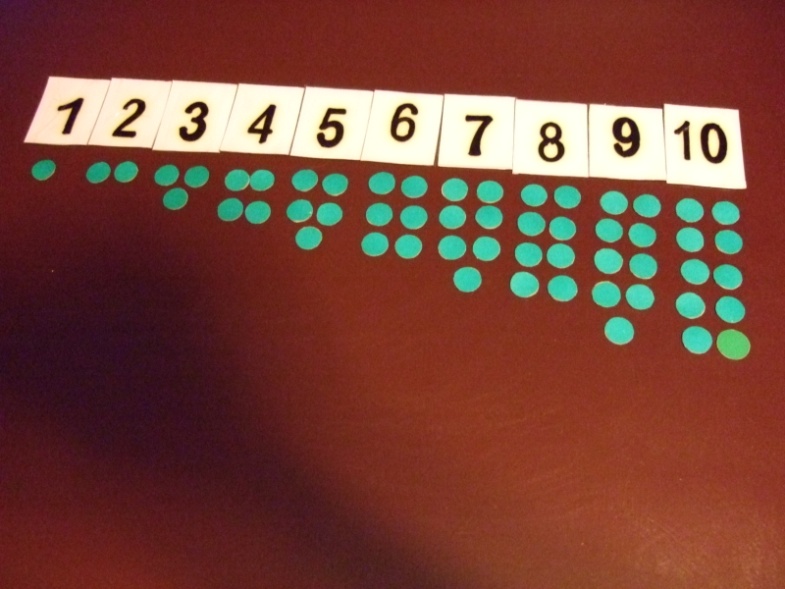 Вправи з лічби. Арифметичні штанги
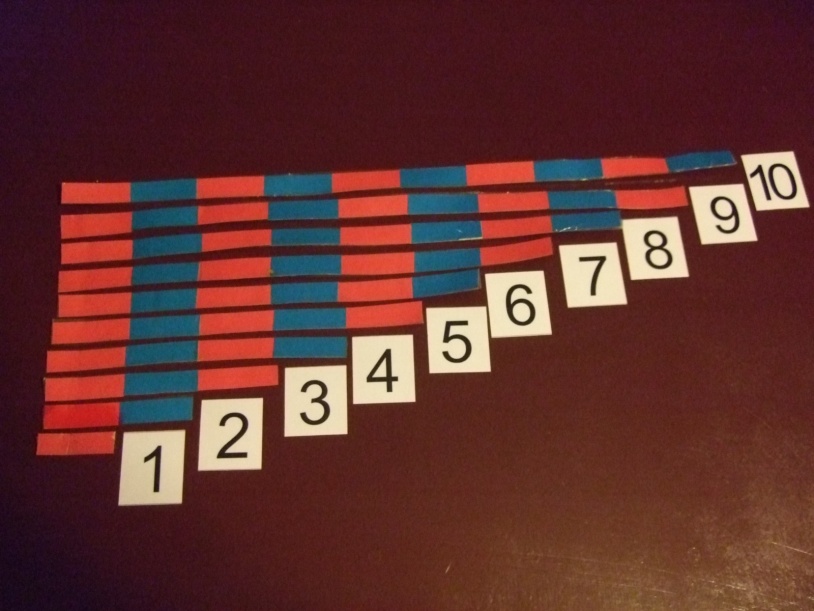 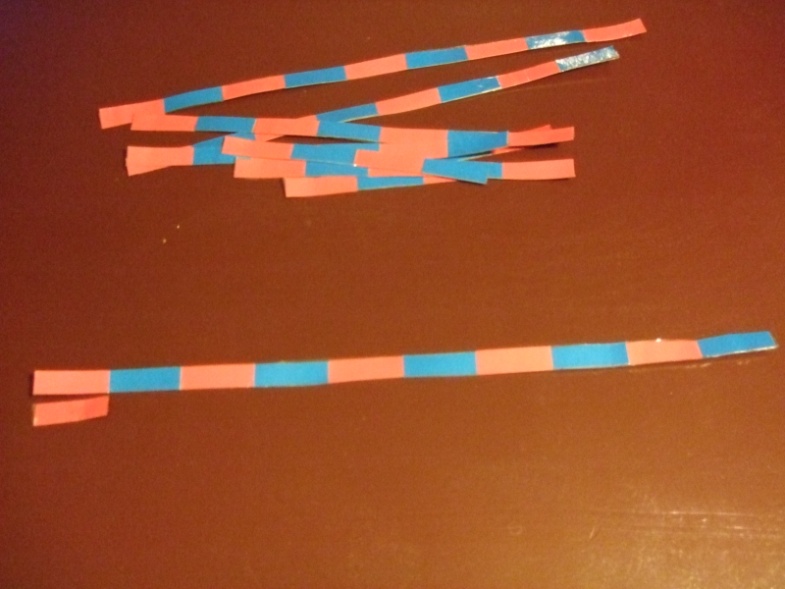 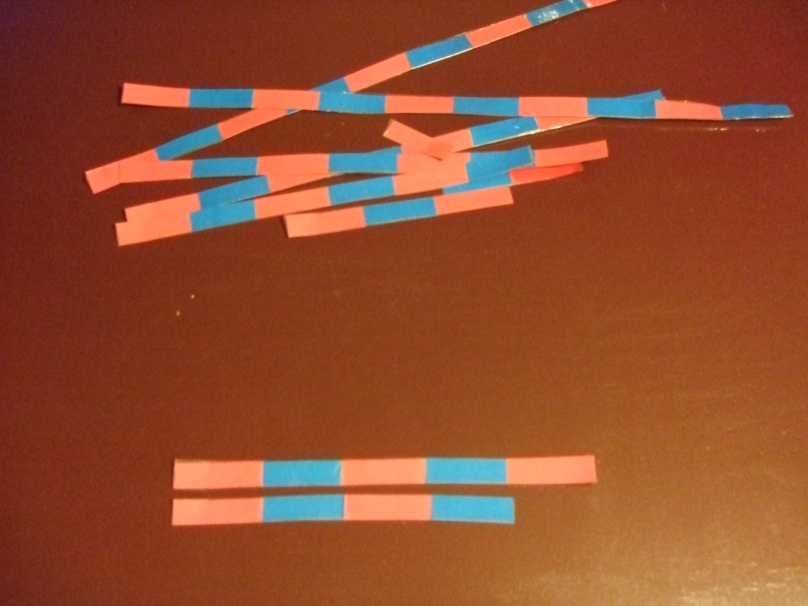 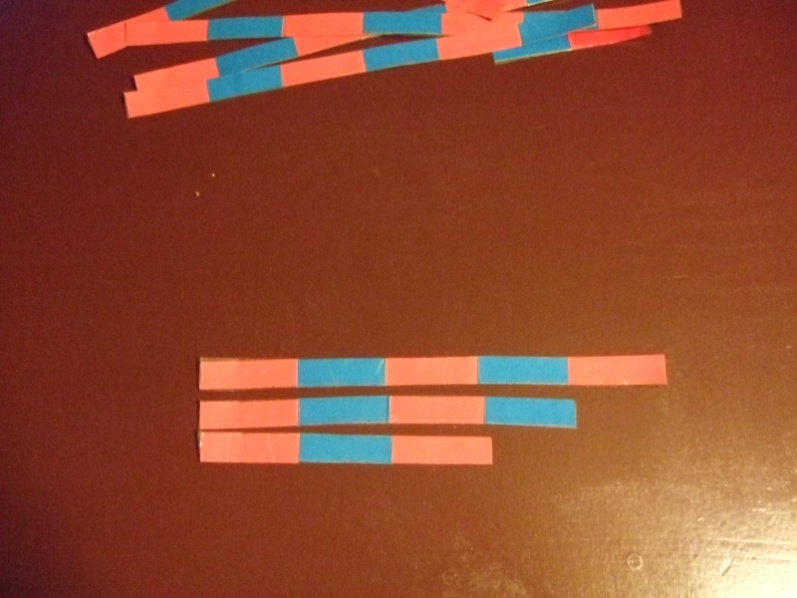 Порядкова лічба (“Який за лічбою?”)
Лічба
Завдання на порівняння за величиною об'єктів у чинних підручниках
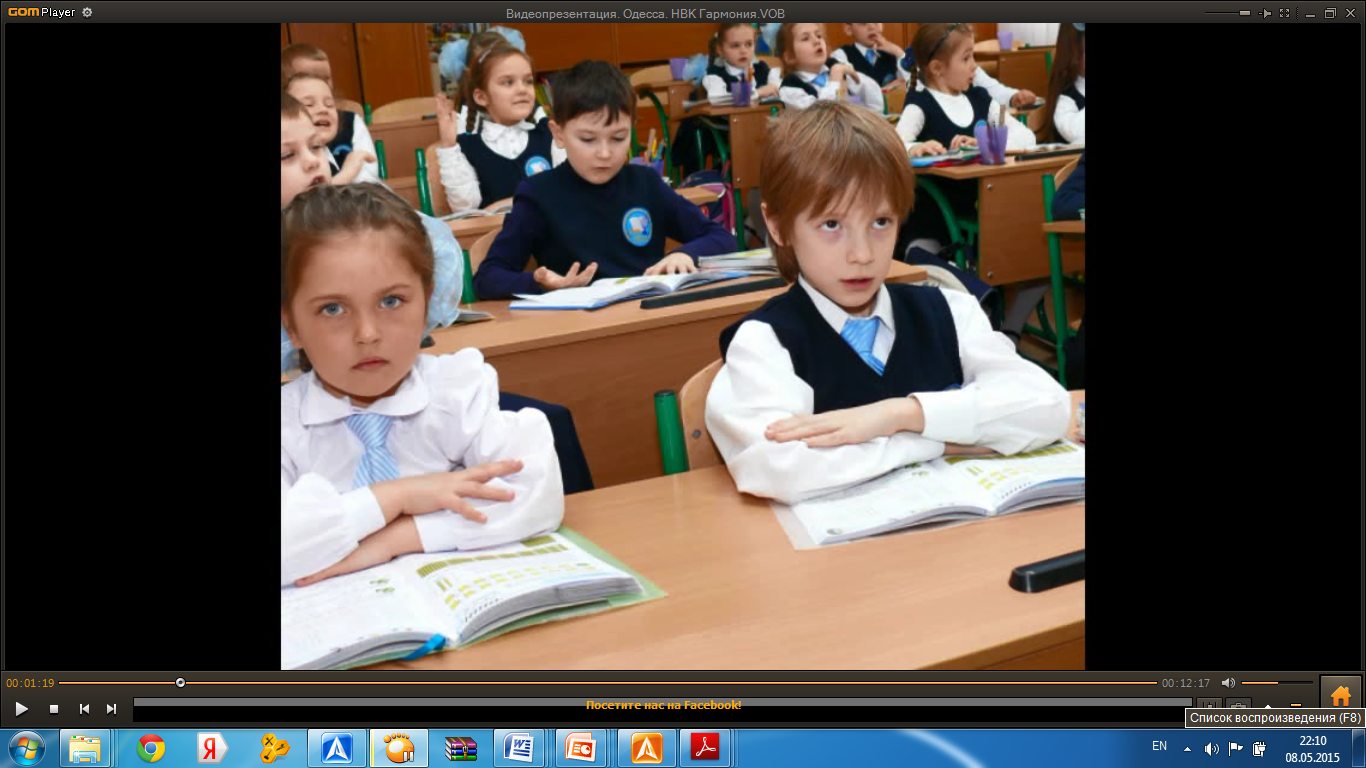 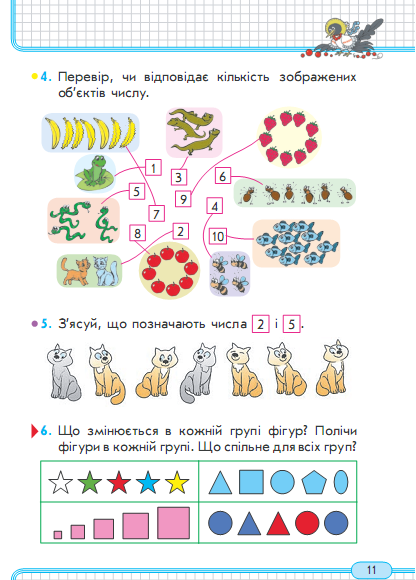 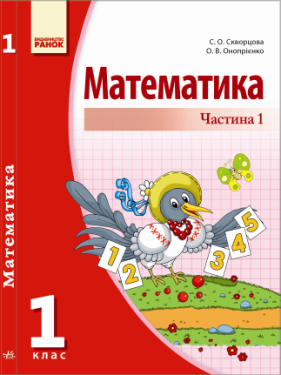 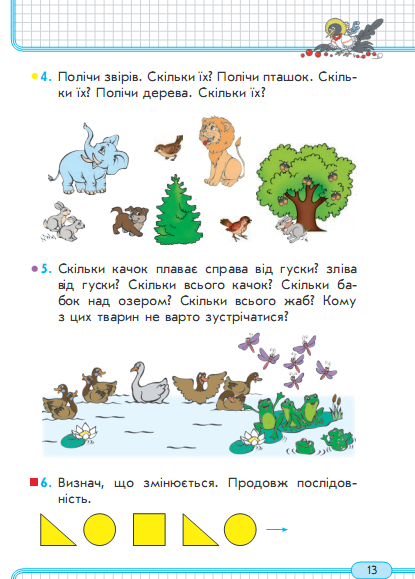 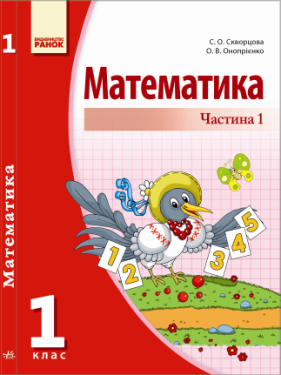 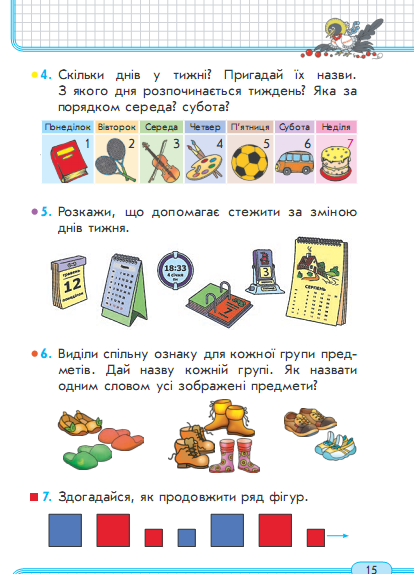 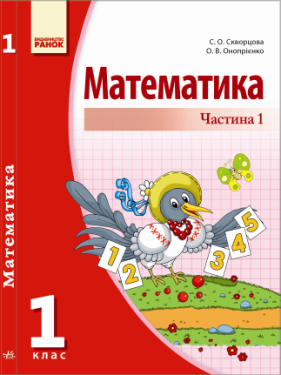 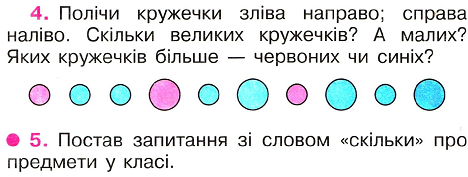 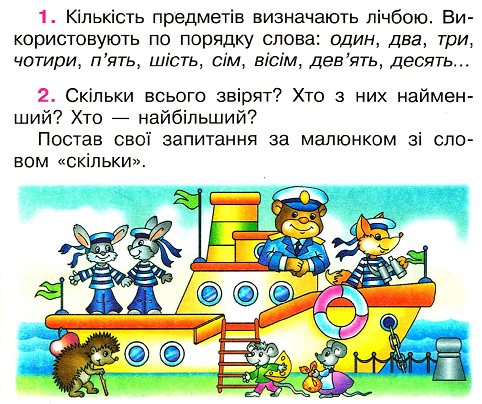 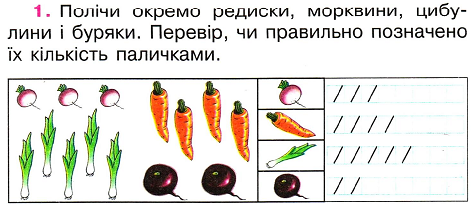 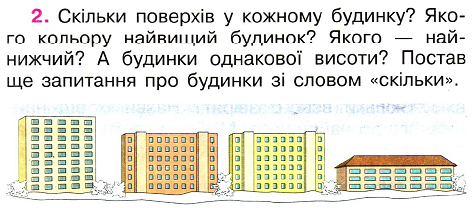 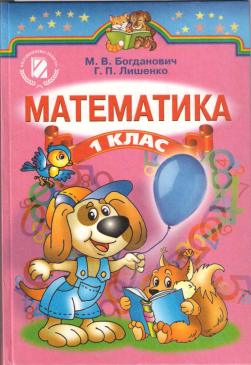 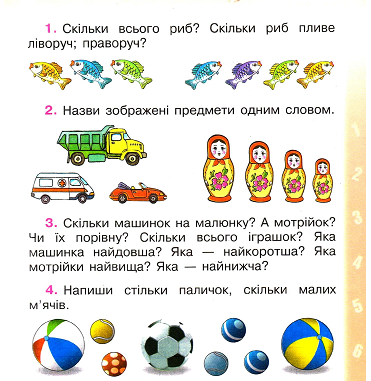 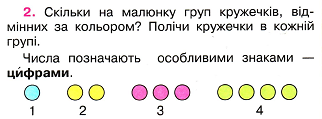 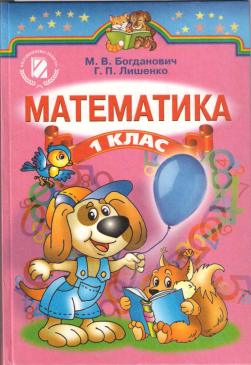 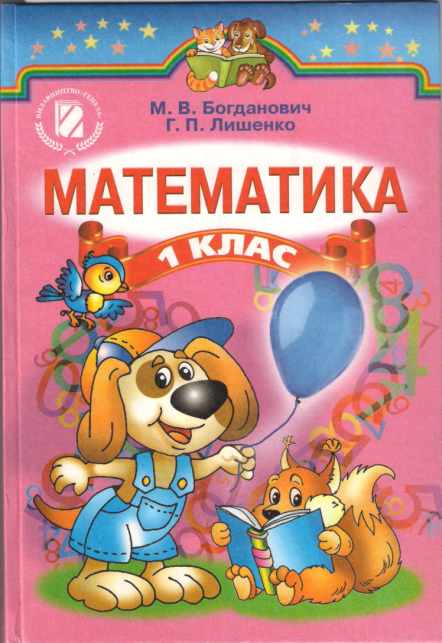 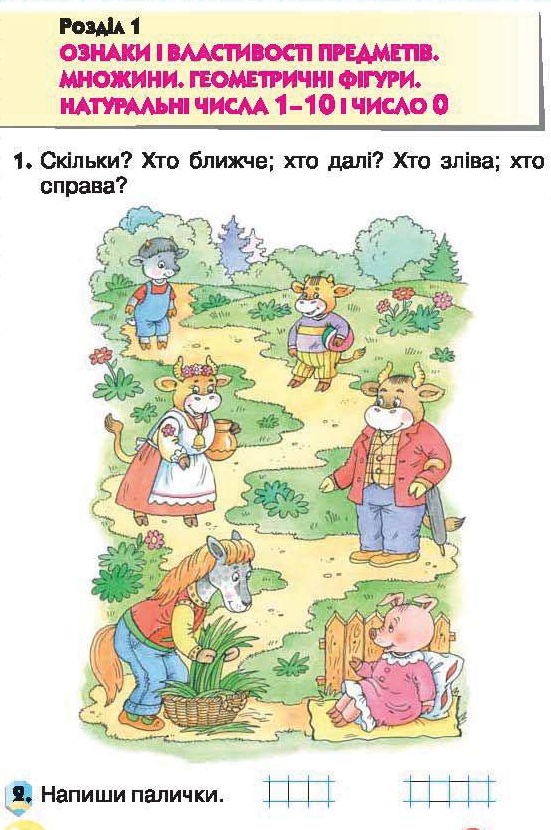 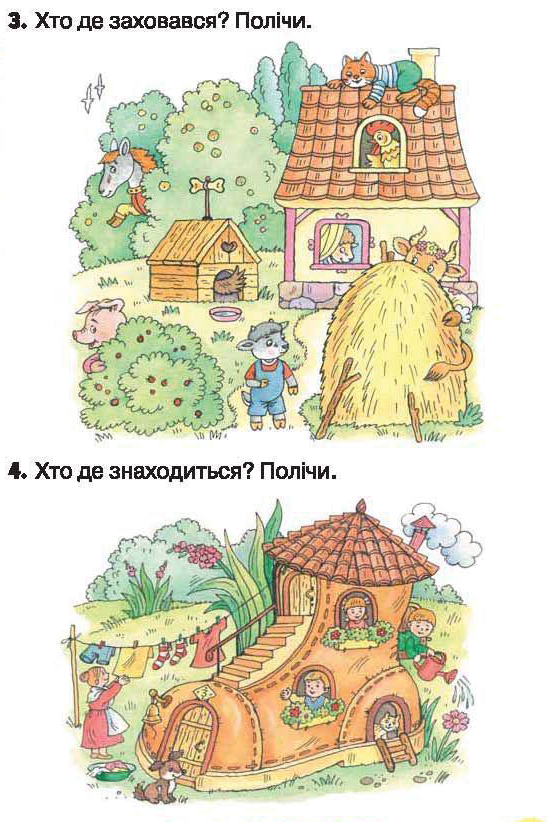 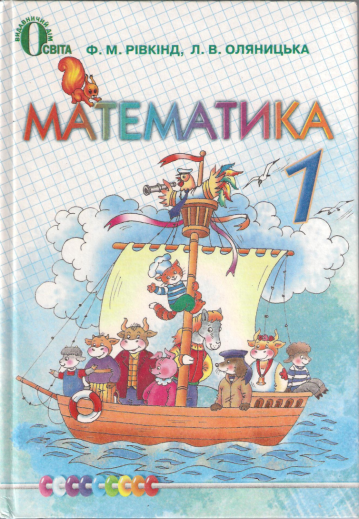 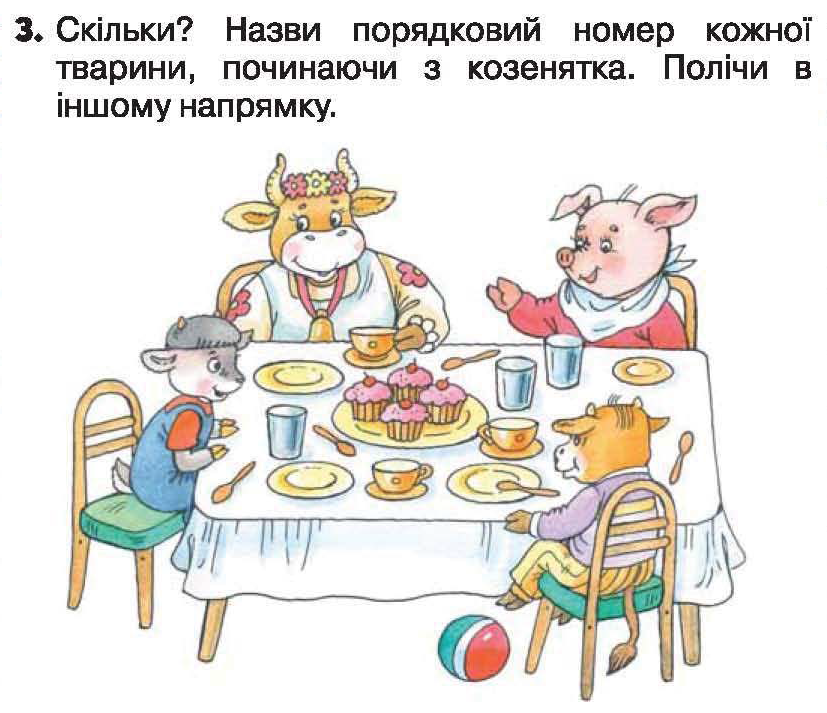 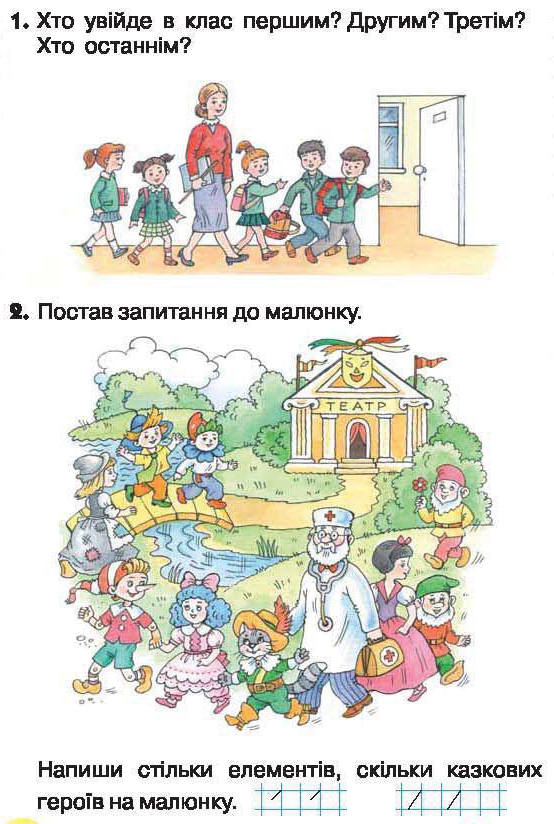 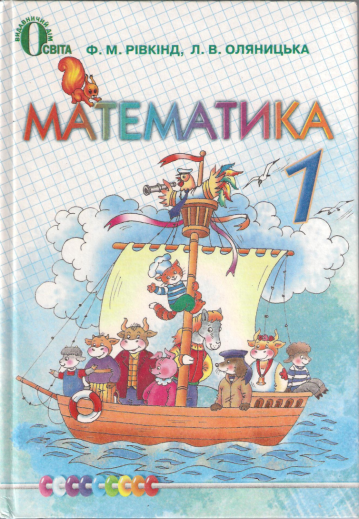 Множина
Множина
множина
множина
множина
множина
множина
Підмножина
Завдання  для формування в учнів розуміння множини
Завдання на порівняння за величиною об'єктів у чинних підручниках
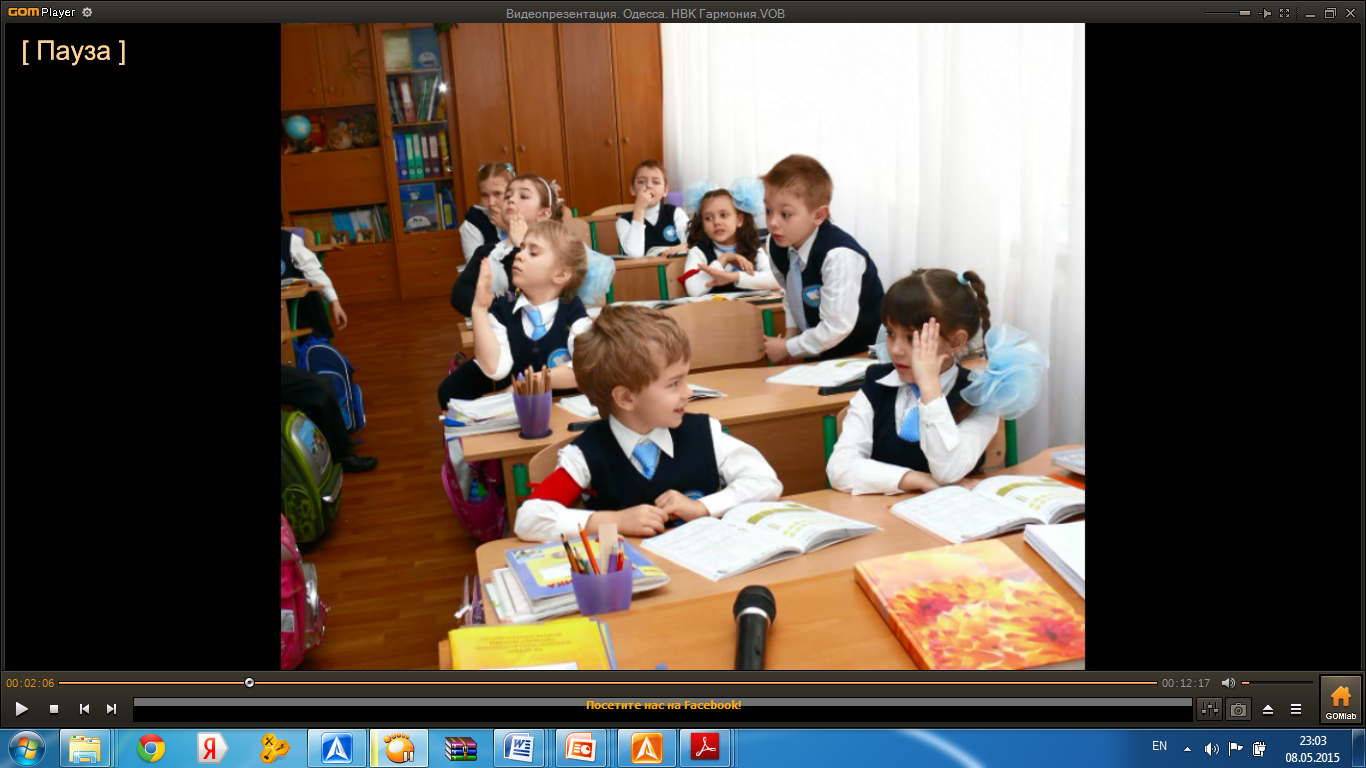 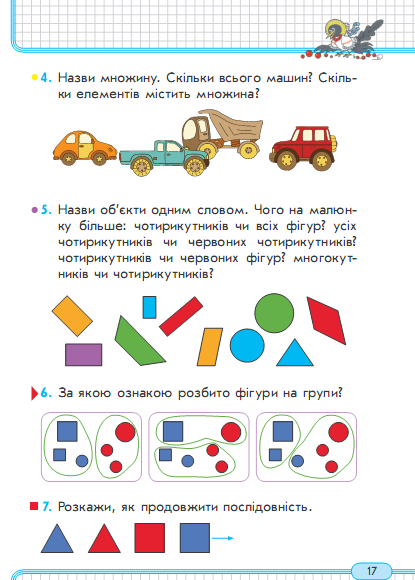 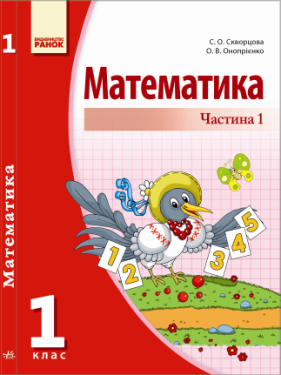 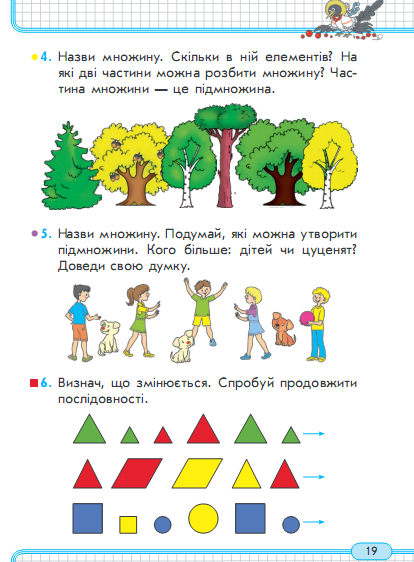 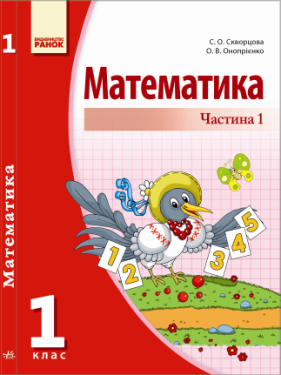 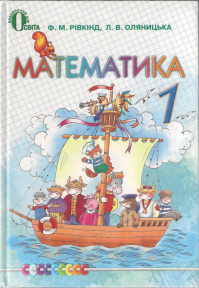 Реалізація вимог навчальної програми(Ф. Рівкінд. Л. Оляницька)
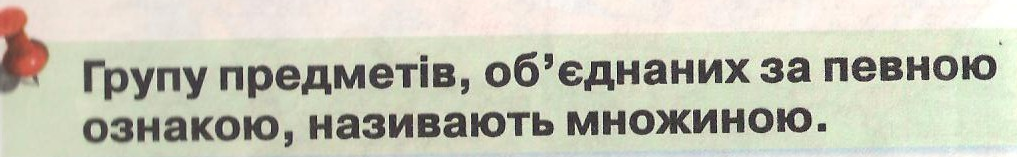 Поняття множини, поняття числа є невизначуваними поняттями математики; відповідно програмних вимог учні мають лише розуміти множину як сукупність предметів.  Тому учням заучувати напам'ять ці правила не потрібно.
Не можна вживати словосполучення “ кількість предметів множини ” – “ кількість елементів множини “.
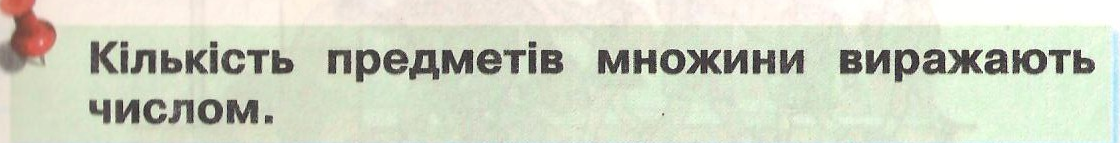 Реалізація вимог навчальної програми( Ф. Рівкінд. Л. Оляницька)
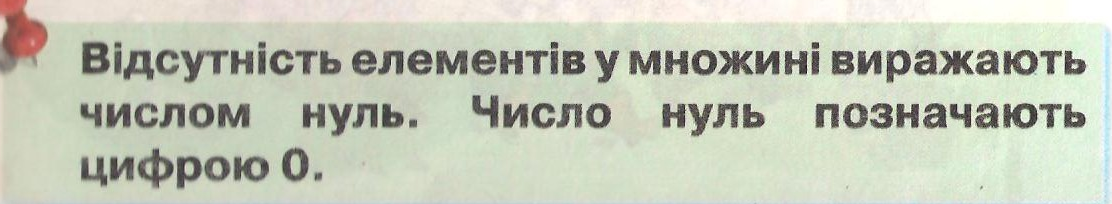 дошкільники перед  вступом до школи знають лише числа 1-10, вони не знайомі з числом 0, 
число нуль не використовується у лічбі предметів і, відповідно, програмі вводиться вже після опанування учнями арифметичної дії віднімання, 
подане правило не має заучуватися першокласникам – у програмі  визначено опанування числа нуль на рівні розуміння.
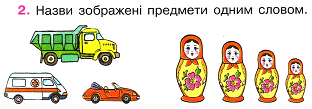 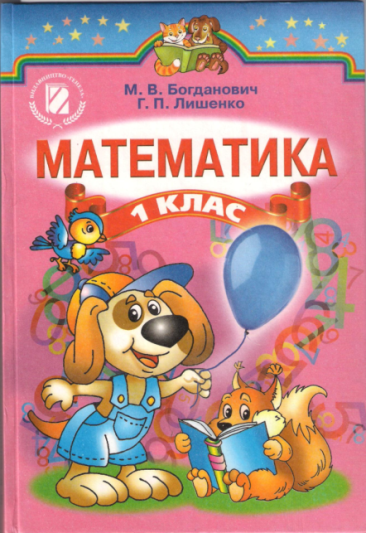 Порівняння предметних множин за кількістю елементів
Утворення пар
Завдання на порівняння предметних множин у чинних підручниках
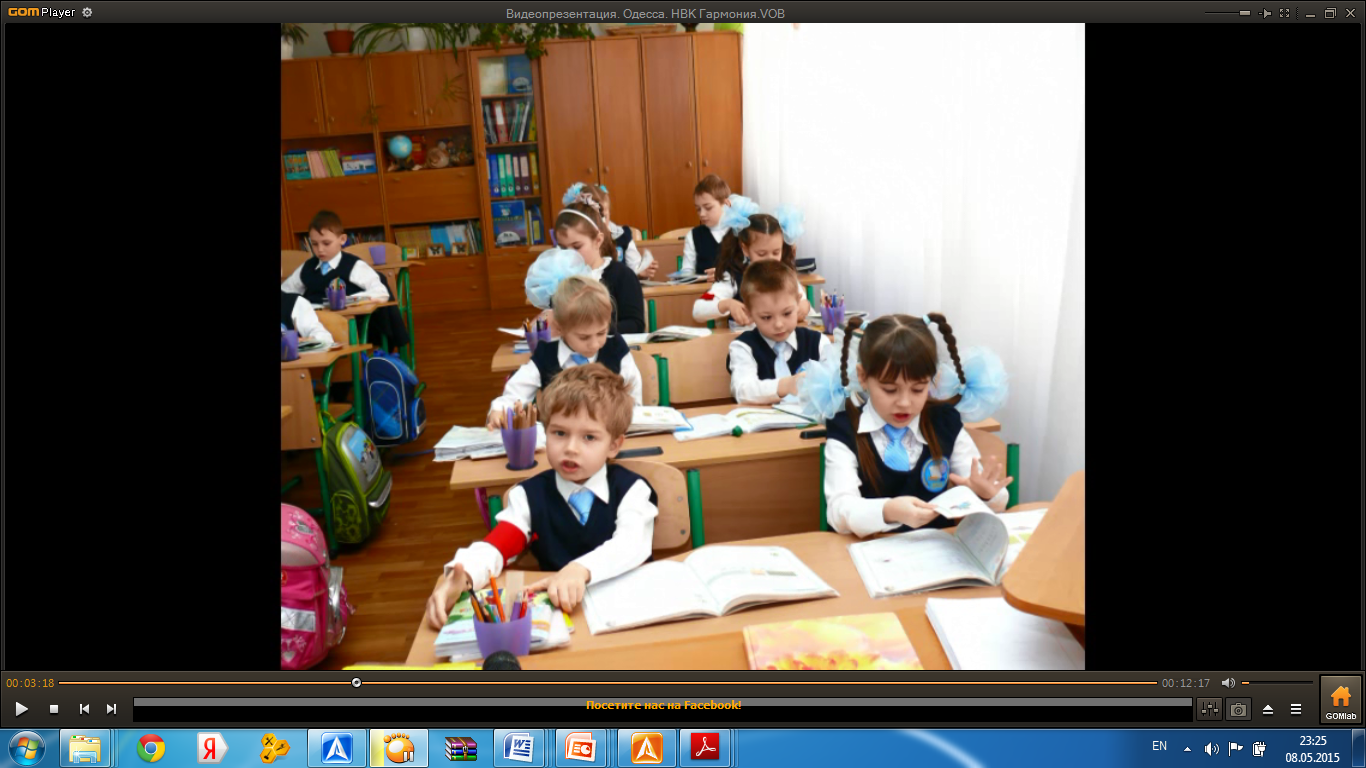 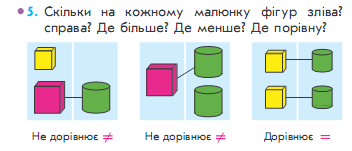 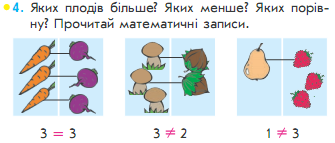 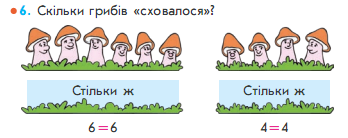 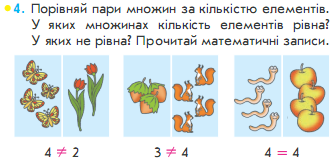 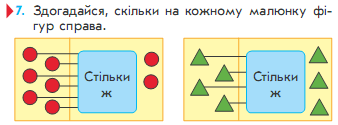 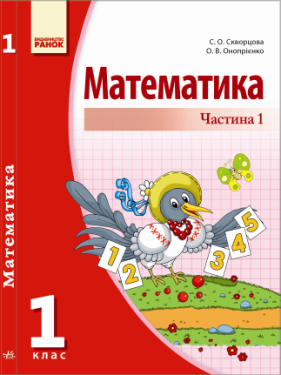 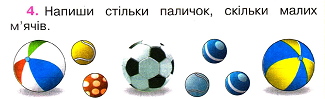 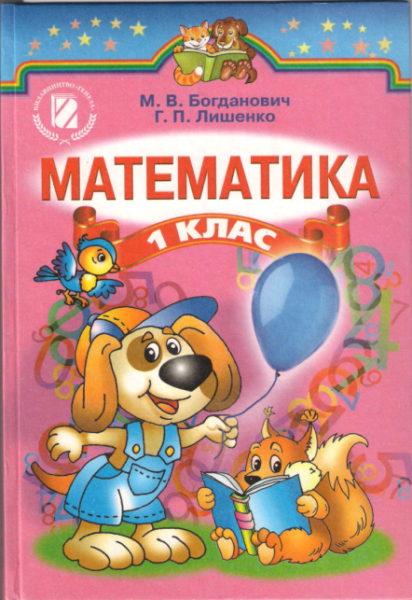